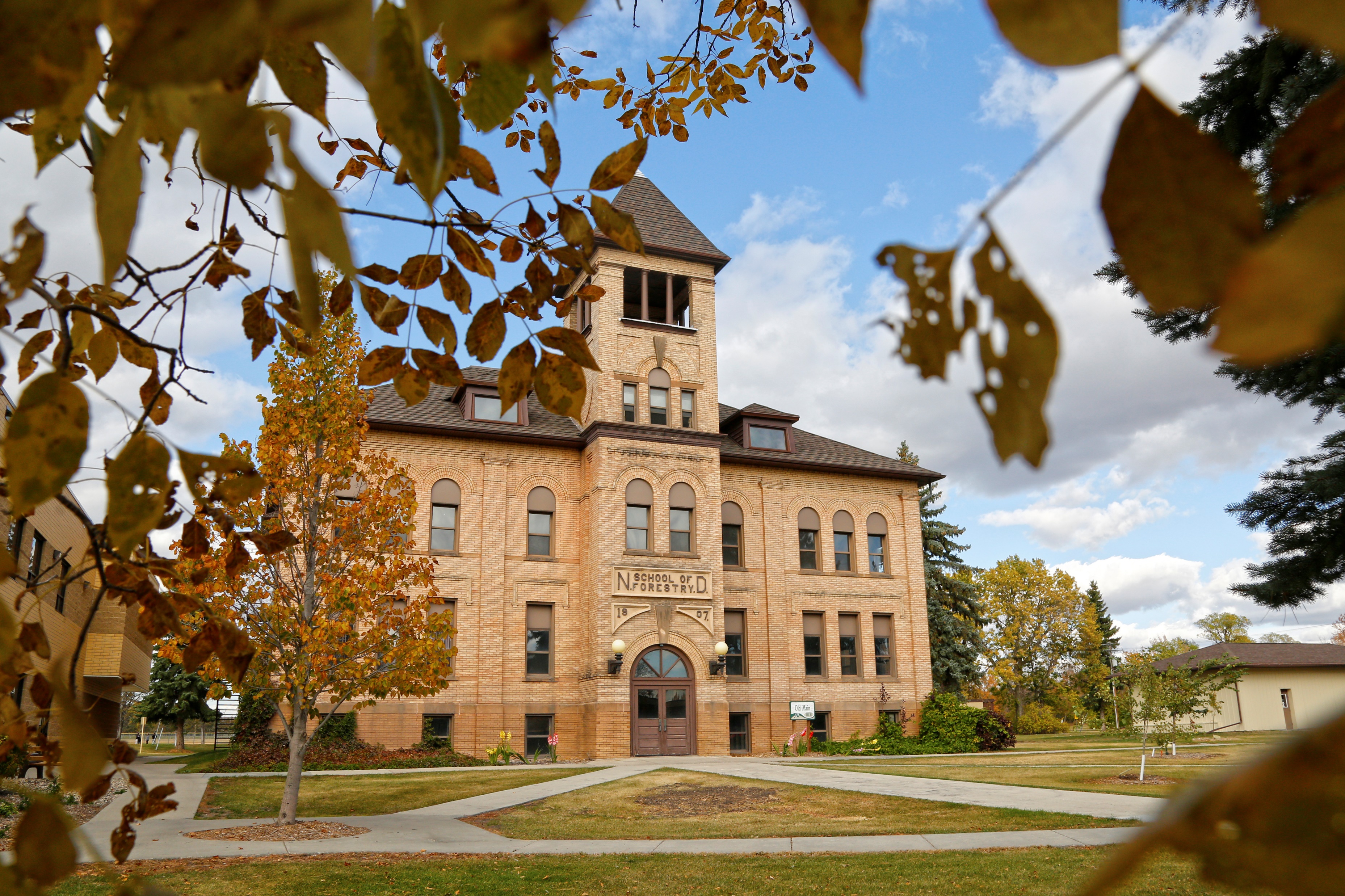 DAKOTA COLLEGE AT BOTINEAU
WHO WE ARE
WHAT WE’RE ABOUT
78Full-time Team Members165Temporary Team Members
Goals & Priorities
Provide quality experiences.
Ensure student success.
Use resources effectively.
Mission: Dakota College at Bottineau provides students with a quality education in a caring environment. The institution values diversity and personal enrichment by promoting engaged learning for employment and university transfer. With the help of a supportive community, Dakota College at Bottineau emphasizes nature and technology to accomplish its mission through an array of curricula, programs, and services.
Vision: Dakota College at Bottineau is rooted in the past and grows towards the future by combining the best from the Past, Present, and Future to provide students with innovative educational opportunities. The campus will emphasize a knowledge and appreciation of Nature, implement a rapidly changing Technology, and prepare students to go Beyond and improve the quality of life.
Values: Student Centered ~ Excellence ~ Learning ~ Respect and Responsibility ~ Diversity
WHO WE SERVE
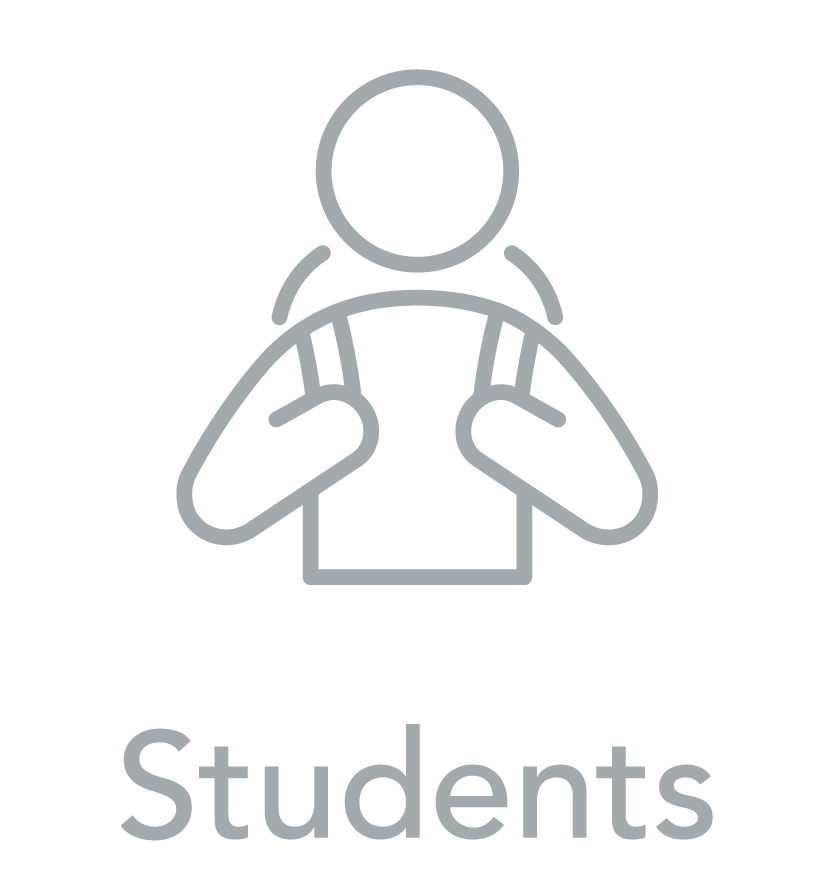 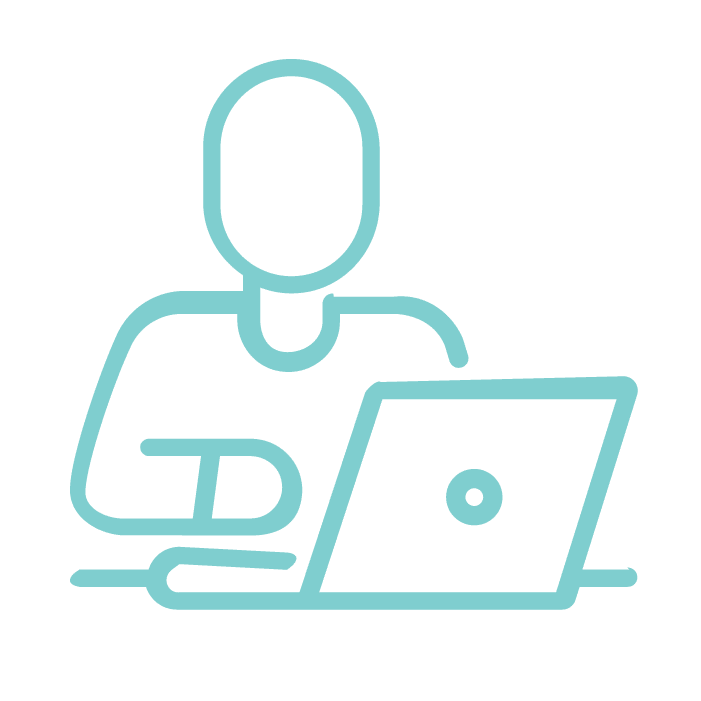 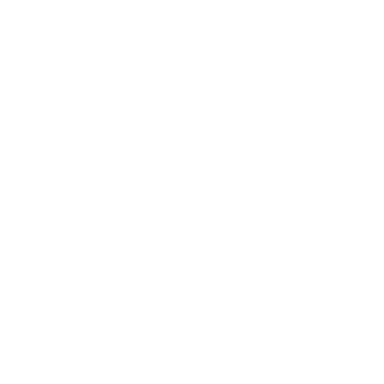 Traditional College StudentsDCB serves students who desire a traditional on-campus learning experience.
EmployersThrough its career and technical education programs, DCB provides front-line employees for North Dakota’s workforce.
Placebound StudentsDCB provides diverse and robust online programs for students who are place bound or require a more flexible learning environment
Local Community & North Central NDDCB serves as a provider of enrichment activities for the Bottineau community and the north central region of North Dakota.
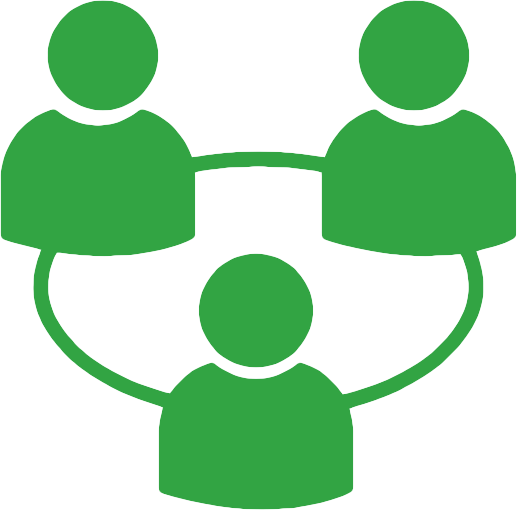 HOW WE DO IT
Total Agency Budget: $30.6
General: $  9.8
Special:  $ 20.7
Federal: $  0.01
In Millions
DAKOTA COLLEGE AT BOTTINEAU
WHAT WE’RE PROUD OF
Minot CTE CenterObtained approvals, and financing from the City of Minot, to establish a postsecondary career and technical education center in Minot.
Record EnrollmentAchieved record enrollments for the college, exceeding 1,100 students in the fall of 2021.
New CTE ProgramsTo meet workforce needs, DCB launched new programs in Agriculture, Human Resource Management, Diagnostic Medical Sonography, and Industrial Hemp Production.
$1 MM+
Federally Funded Grants
90
Nursing Students
Fall 2019
40+
ND High School Partners
1,060
StudentsFall 2020
WHAT WE DO
Dual Credit/Early Entry ProgramDCB partners with over 40 North Dakota high schools to provide college courses for their students.
Transfer ProgramsDCB provides high quality courses and degrees for students wishing to complete the first two years of a baccalaureate degree
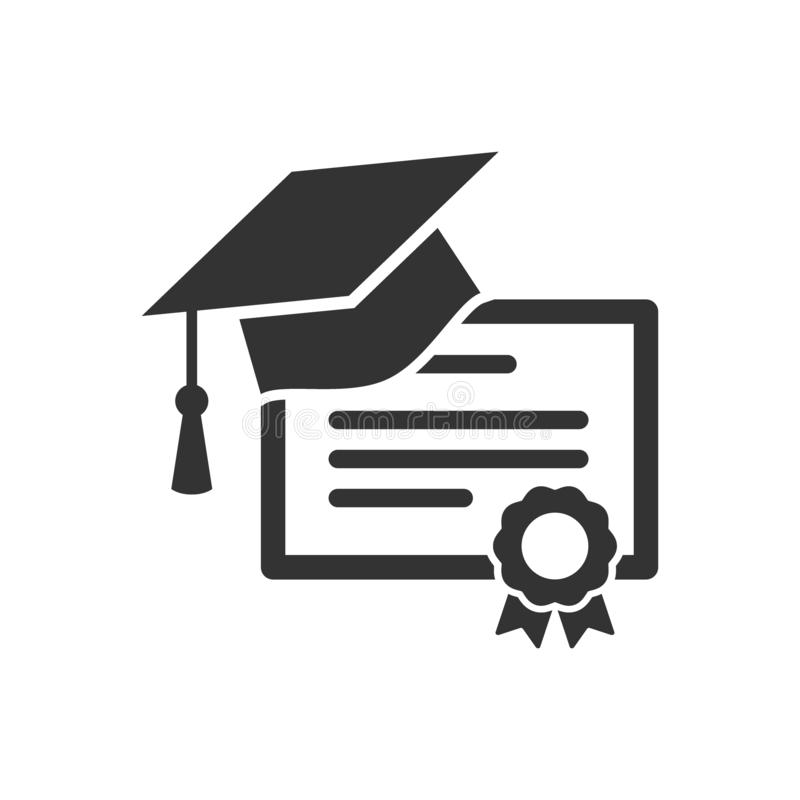 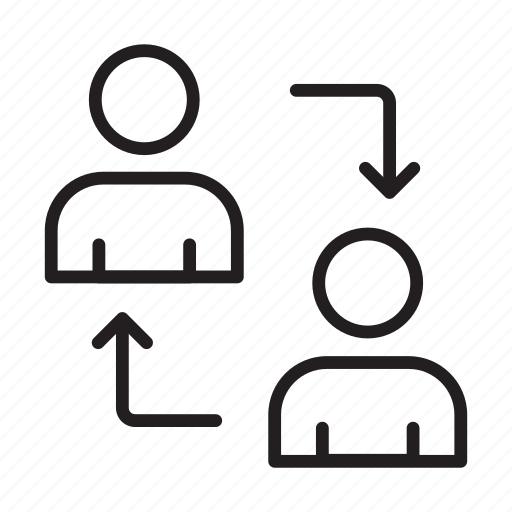 Community EducationThe college offers non-credit courses, both on-campus and online, on a wide variety of personal interest topics to students in the community and region.
Career & Technical EducationThe college provides students with postsecondary CTE programs in the areas of agriculture, horticulture, business, natural resources, IT, allied health, and photography.
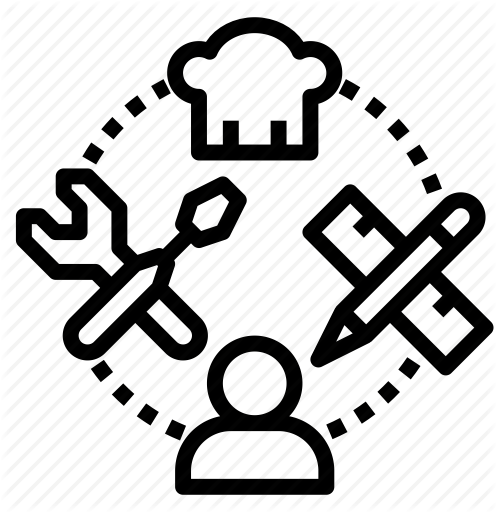 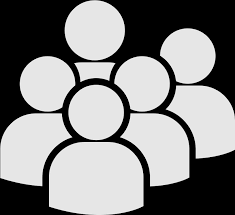 Farm & Ranch Mgmt. EducationDakota College offers farm management education to farm and ranch families through sites in Bottineau, Minot and Rugby.  A fourth site is being developed in Stanley.
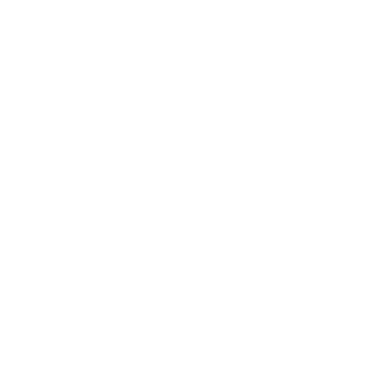 HOW WE MEASURE SUCCESS
Graduates
DCB increased the total number of graduates by 44% from 2017 to 2021 (134 to 194).
NCLEX Pass Rate
In 2019-20, the NCLEX pass rates for DCB Nursing Students was 95%, indicating a high level of program quality.  This compares to national pass rates of 82 to 86% for the same time period.
Growth in Nursing Enrollment
DCB has increased enrollment in nursing programs from 47 in 2015-2016 to 90 in 2019-2020 (91% growth).
Financial Stability
DCB has increased its Financial Reserves from $376,070 in 2016 to $1.41 million in 2021.